АНКЕТИРОВАНИЕ  РОДИТЕЛЕЙ
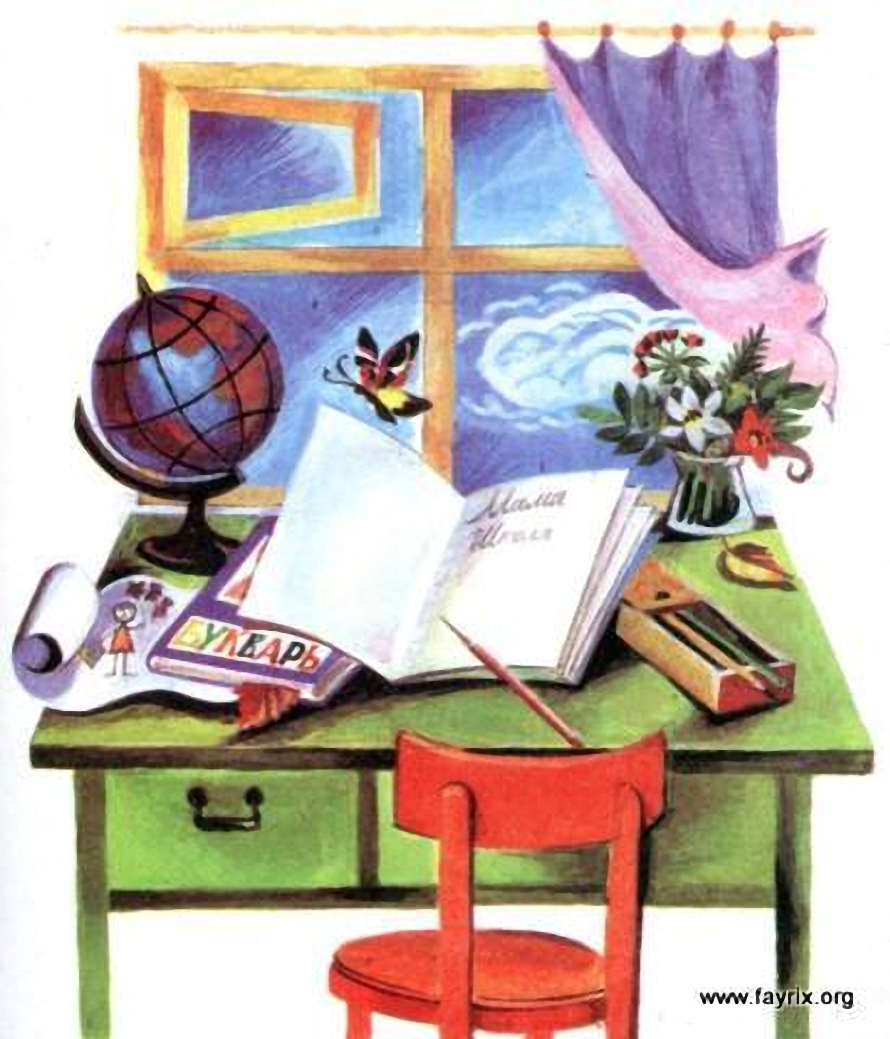 ФИО родителей, законных представителей.
Контактные телефоны по которым можно связаться.
Интересующие темы для проведения родительских собраний
РОДИТЕЛЬСКОЕ  СОБРАНИЕ
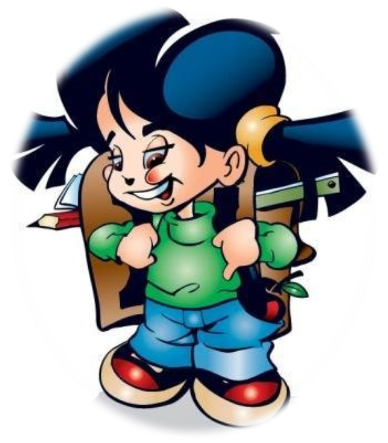 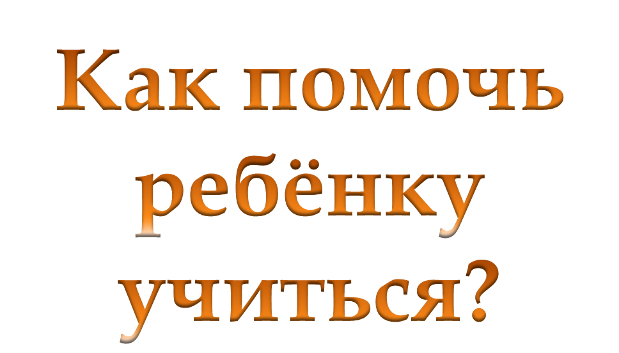 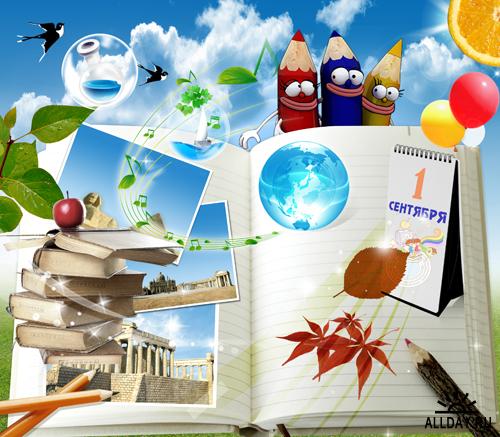 «Сила мягкого спокойного слова так велика, что с нею не может сравниться никакое наказание»
Учеба требует немало сил
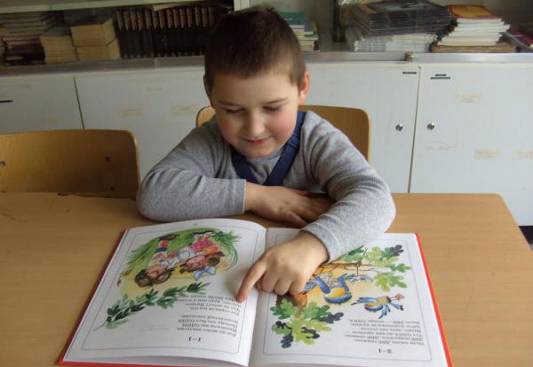 Одни ученики схватывают все на лету, другие нет.
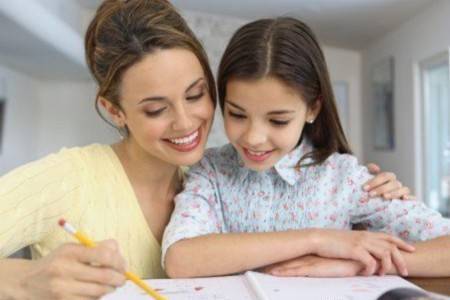 У одних сильно развита способность слушать, и они могут вполне хорошо воспринимать информацию на слух. У других же развито зрительное восприятие – материал при этом лучше усваивается при чтении.
Оказывается, более двух третей неуспевающих потенциально способны, но эти способности не получили развития по разным причинам.
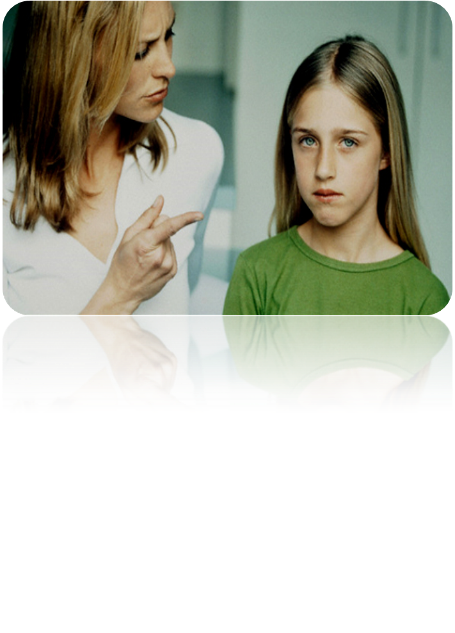 Вероятно, одной из таких причин явилось неумение (а иногда и нежелание) вовремя оказать поддержку своему ребенку в учебной деятельности.
Успеваемость порой не соответствует уровню собственных возможностей учащегося.
Советы родителям:
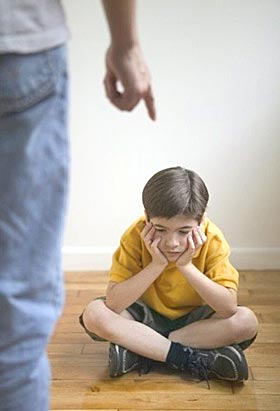 Никогда не называйте ребенка бестолковым и т.п.
Хвалите ребенка за любой успех, пусть даже самый незначительный.
Ежедневно просматривайте без нареканий тетради, дневник, 
 спокойно попросите объяснения по тому или иному факту, а затем спросите, чем вы можете помочь.
Любите своего ребенка и вселяйте ежедневно в него уверенность.
Не ругайте, а учите!
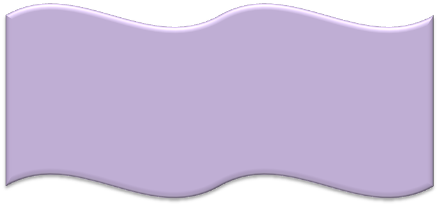 ПРАВИЛО ПЕРВОЕ: 
не бей лежачего.
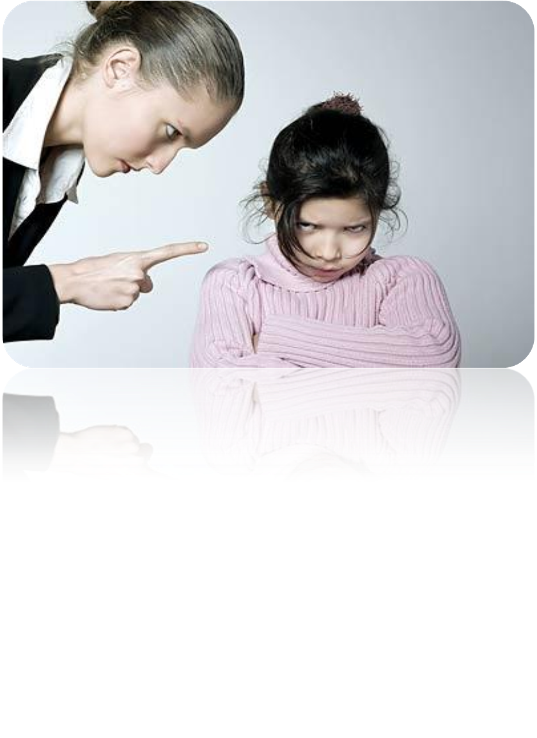 “Двойка” - достаточное наказание, и не стоит дважды наказывать за одни и те же ошибки. Оценку своих знаний ребенок уже получил, и дома от своих родителей он ждет спокойной помощи, а не новых упреков.
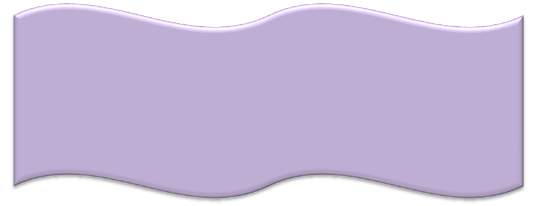 ПРАВИЛО ВТОРОЕ: 
не более одного недостатка в минутку.
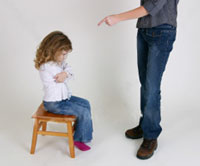 Чтобы избавить ребенка от недостатка, замечайте не более одного в минуту. Знайте меру. Иначе ваш ребенок просто “отключится”, перестанет реагировать на такие речи, станет нечувствительным к вашим оценкам.
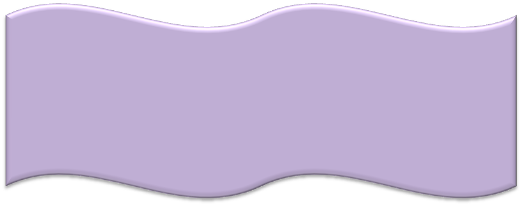 ПРАВИЛО ТРЕТЬЕ: 
за двумя зайцами погонишься...
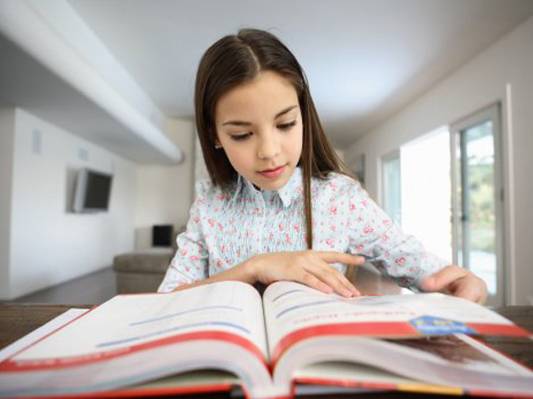 Посоветуйтесь с ребенком и начните с ликвидации тех учебных трудностей, которые наиболее значимы для него самого. Здесь вы скорее встретите понимание и единодушие.
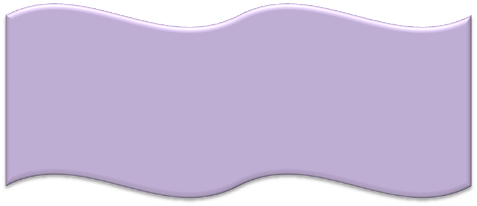 ПРАВИЛО ЧЕТВЁРТОЕ: 
не скупитесь на похвалу.
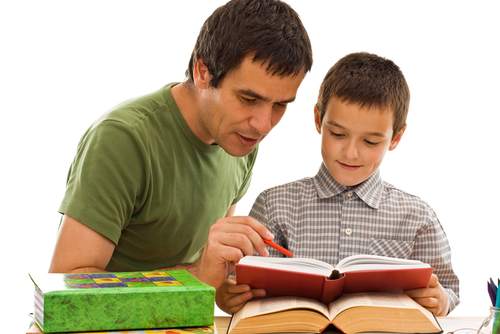 Нет такого двоечника, которого не за что было бы похвалить. Выделить из потока неудач крошечный островок, соломинку, и у ребенка возникнет плацдарм, с которого можно вести наступление на незнание и неумение.
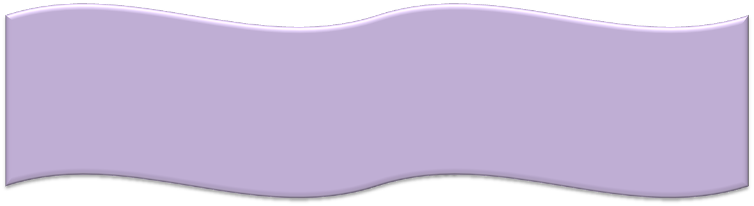 ПРАВИЛО ПЯТОЕ: 
оценка должна сравнивать сегодняшние успехи ребенка с его собственными вчерашними неудачами.
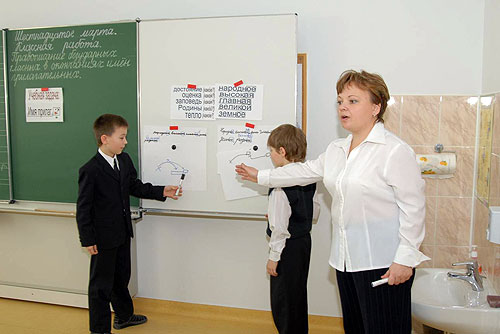 Не надо сравнивать ребенка с успехами соседского. Ведь даже самый малый успех ребенка – это реальная победа над собой, и она должна быть замечена и оценена по заслугам.
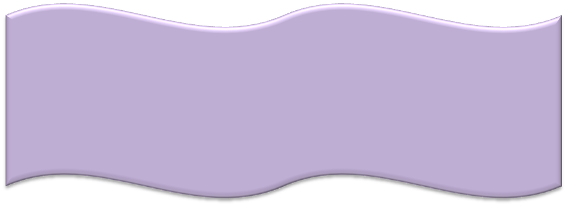 ПРАВИЛО ШЕСТОЕ: 
ставьте перед ребенком предельно конкретные цели.
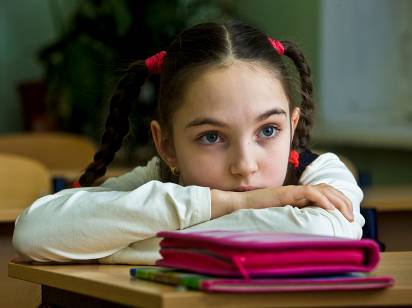 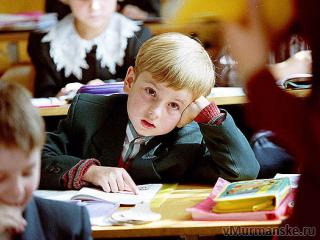 Тогда он попытается их достигнуть. Не искушайте ребенка невыполненными целями, не толкайте его на путь заведомого вранья.